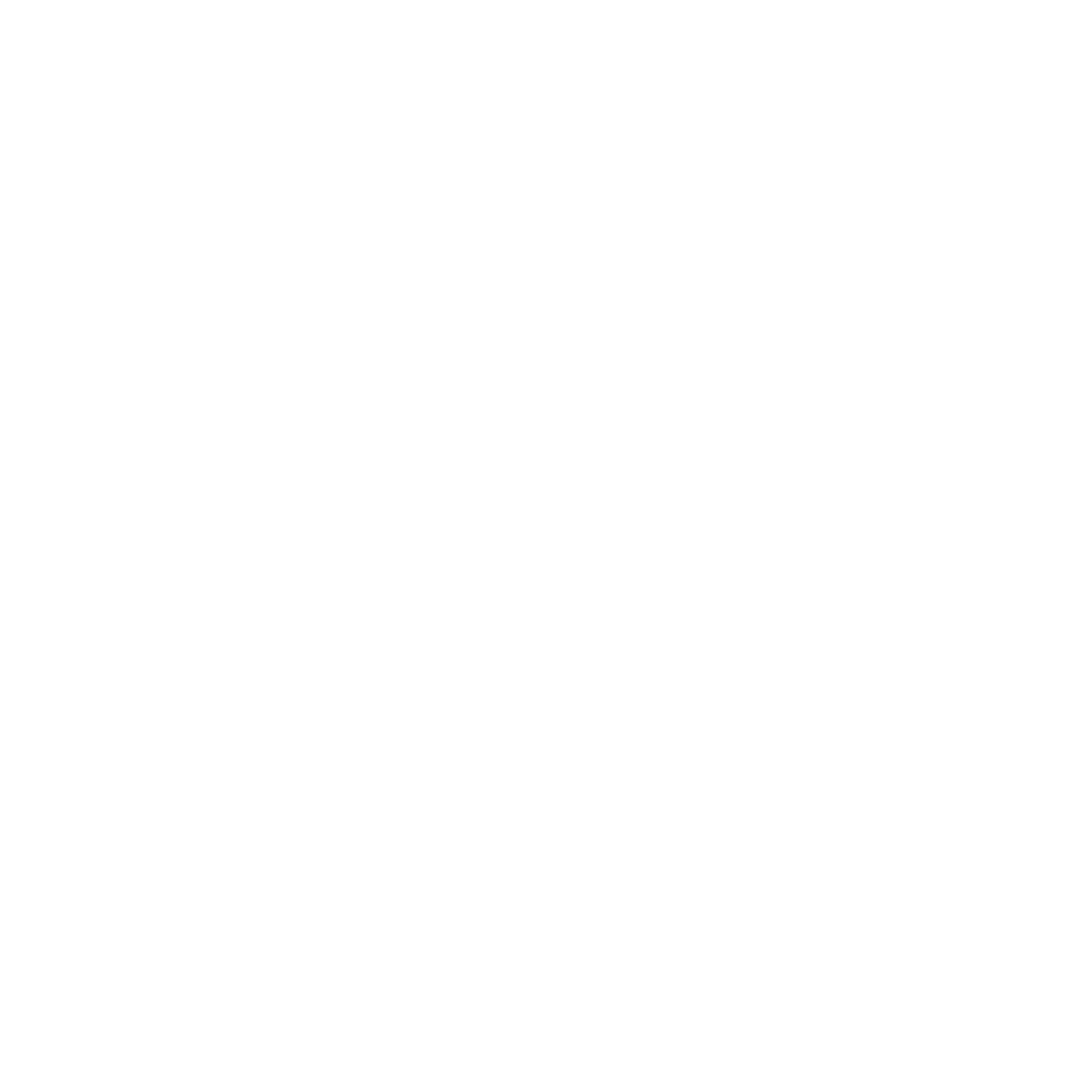 OmniCMS Training
Derek Chaney
Campus Technology Trainer
csub.edu/training
training@csub.edu
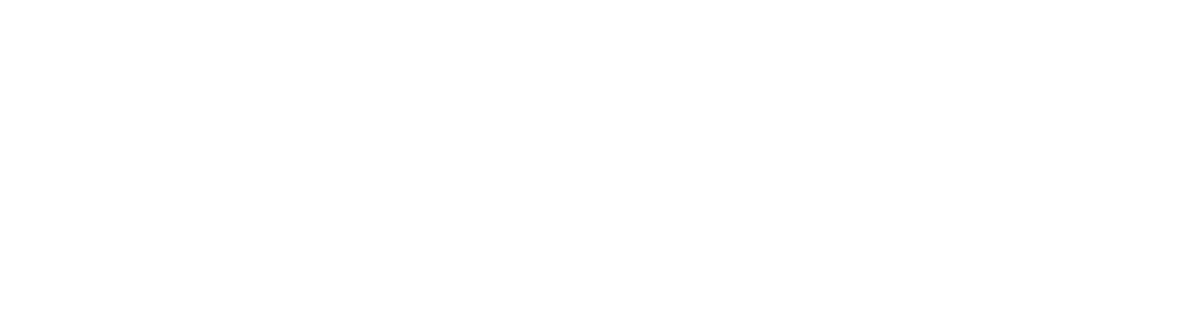 Session Goals
Overview of on-demand training resources from Omni
Basic demonstration
Q & A
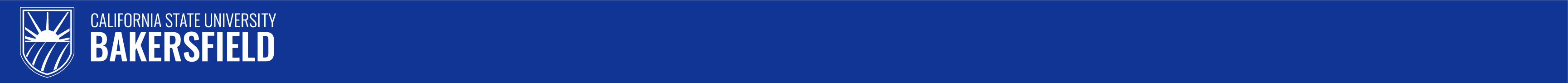 Sandbox Link
Log in with NetID and Password
omni.csub.edu
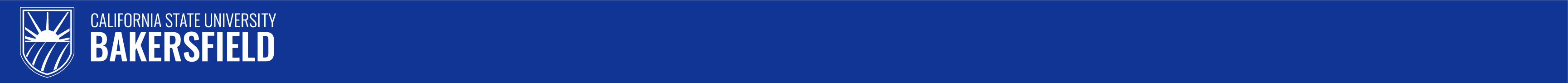 Training Resources From Omni
Omni CMS Support Site
https://support.moderncampus.com
Full documentation
Step-by-step tutorials
Video tutorials
Training Tuesdays

     Training Department E-mail
training@moderncampus.com
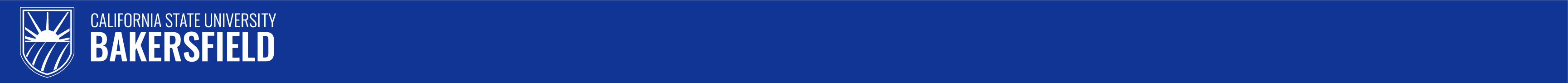 Training Resources From Omni
Full Library of training videos from Omni
https://support.moderncampus.com/videos.html
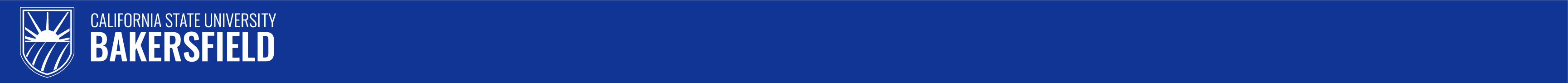 Training Resources From Omni
Training Tuesday
https://support.moderncampus.com/learn-omni-cms/webcasts/training-tuesday.html
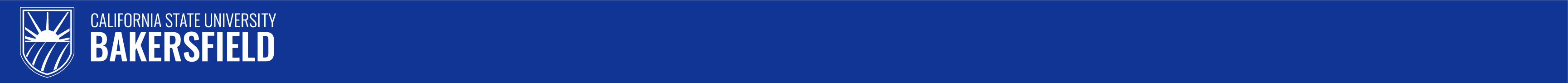 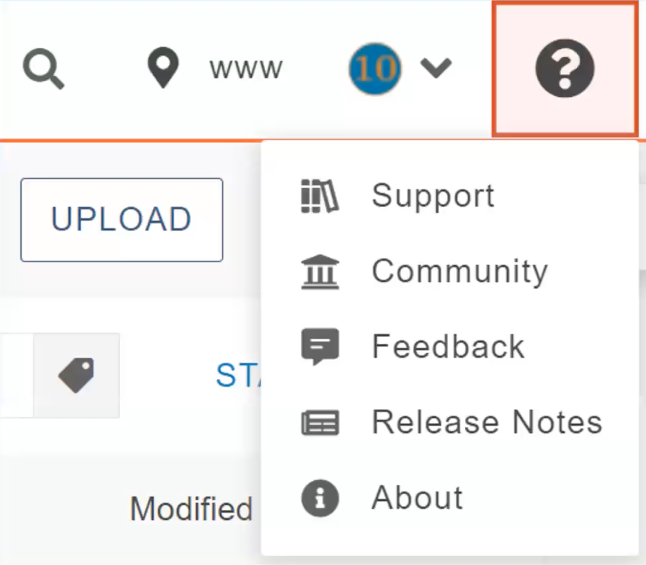 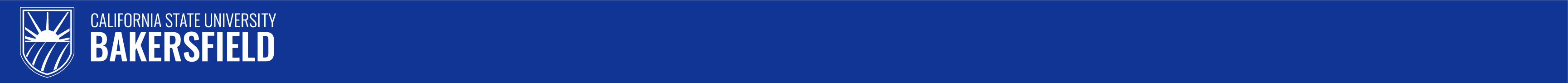 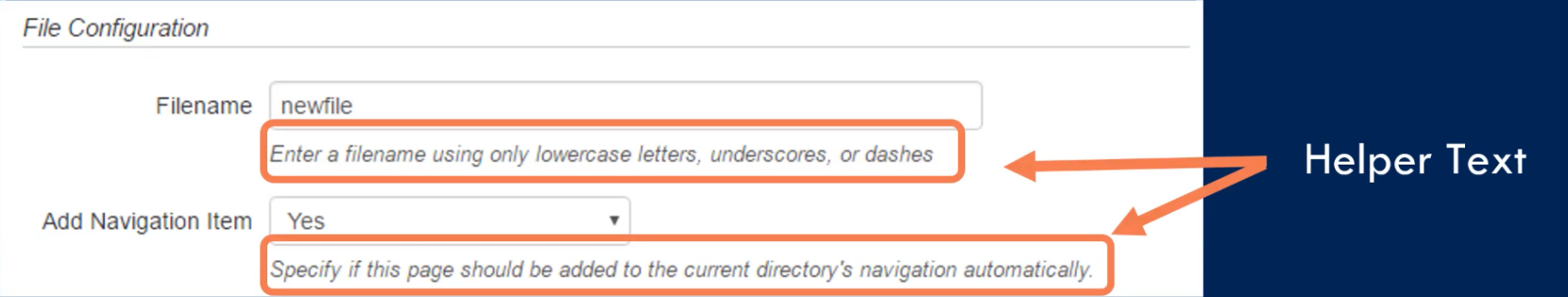 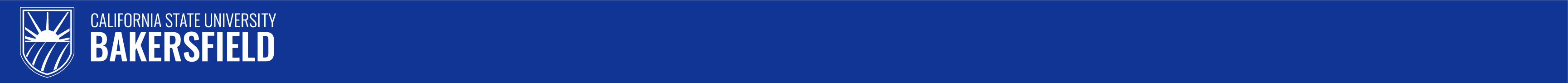 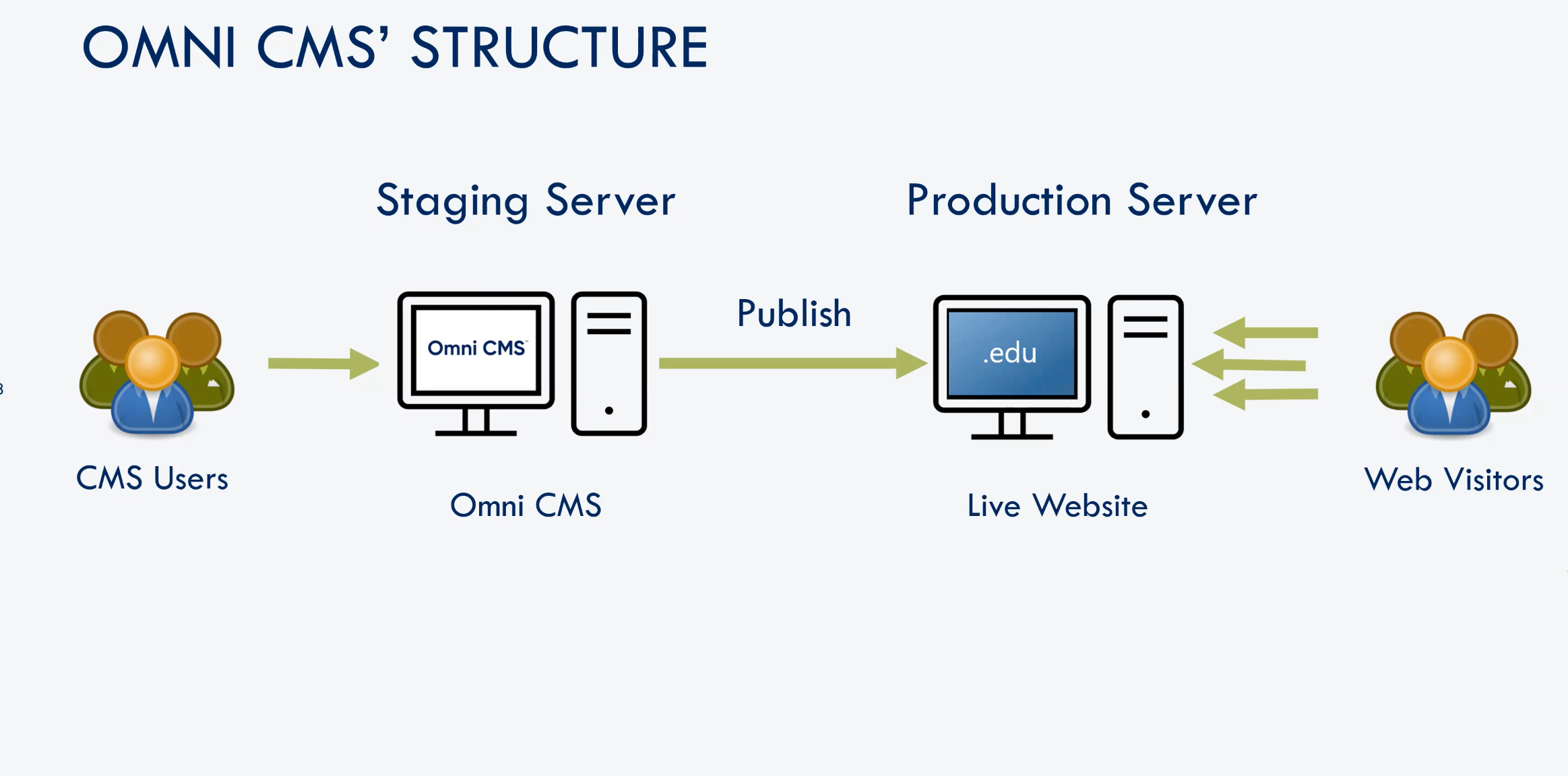 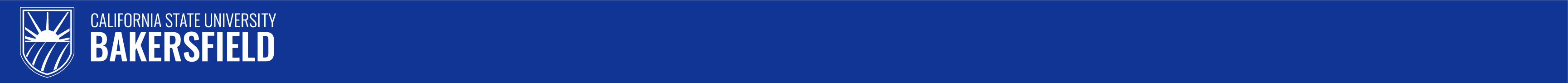 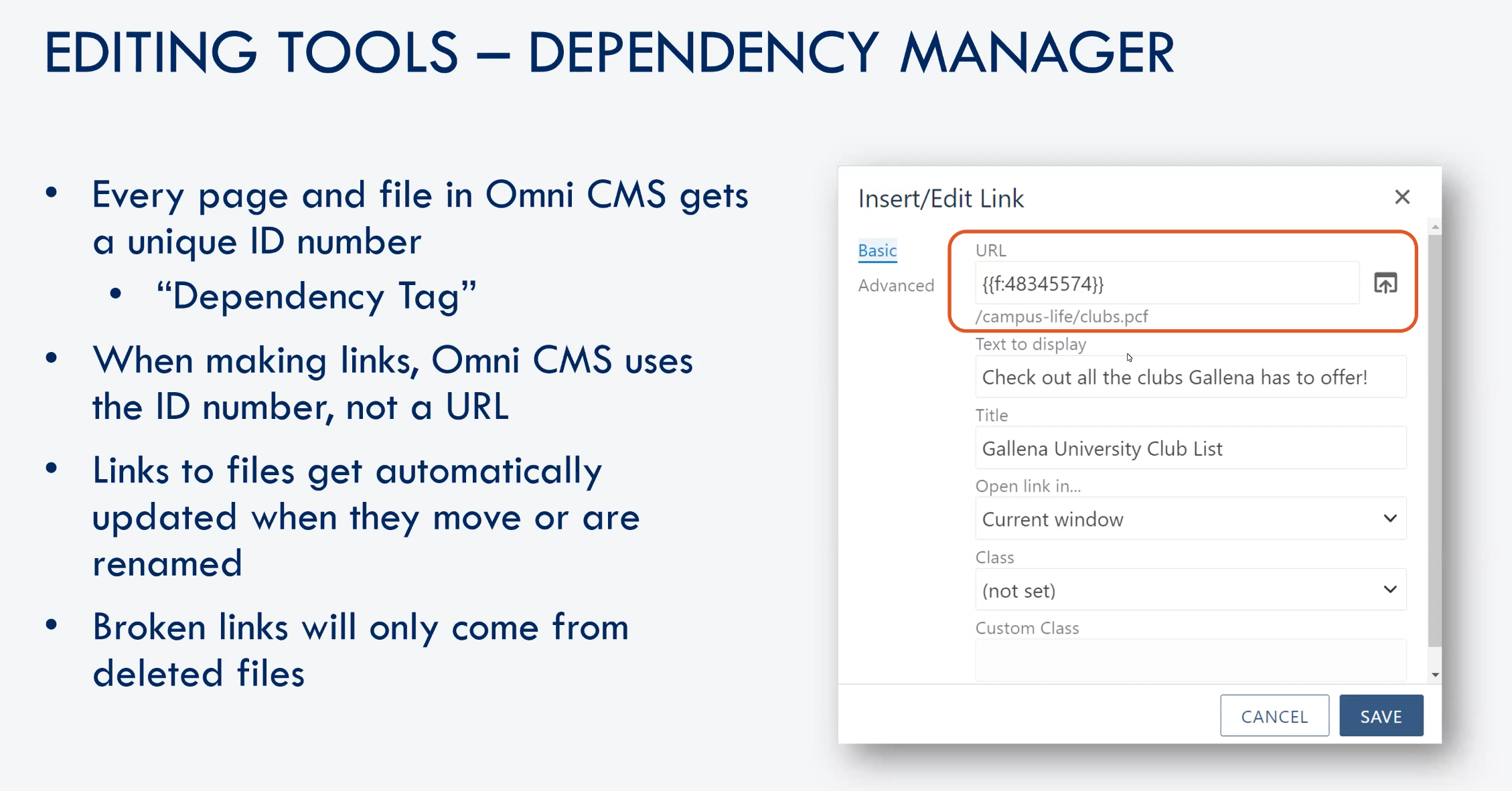 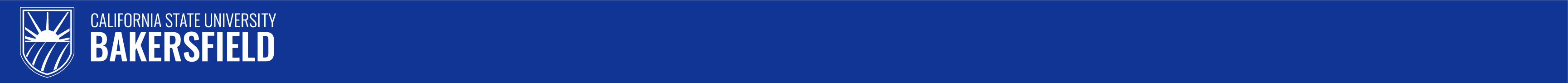 Reusable Content
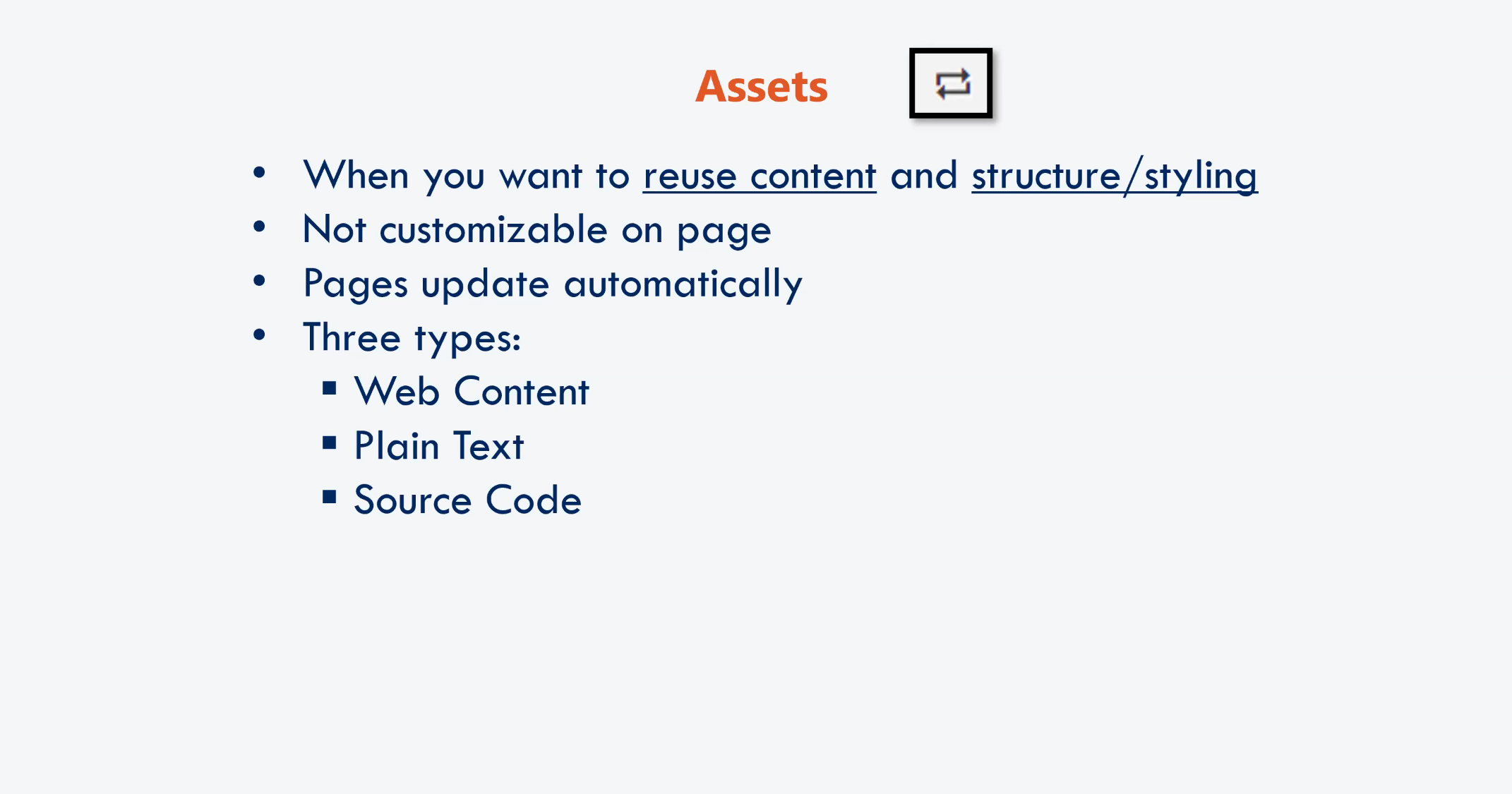 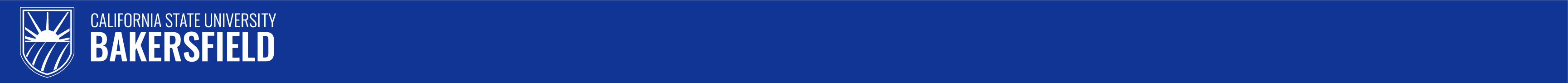 Reusable Content
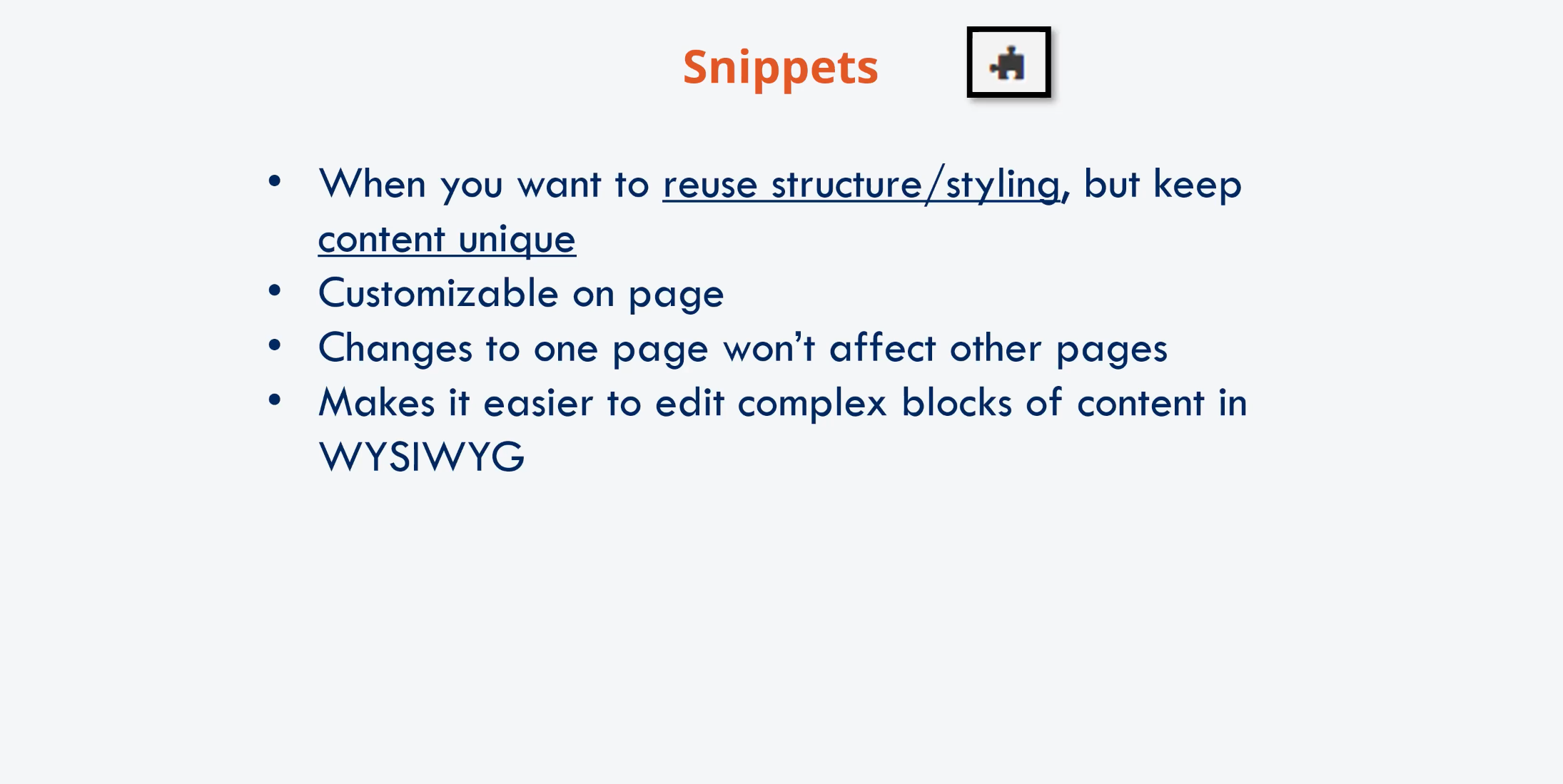 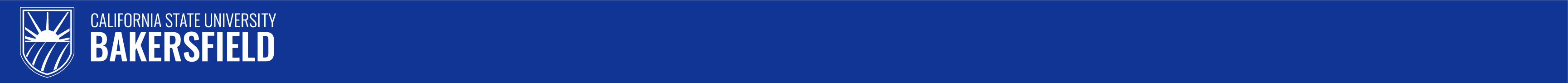 Reusable Content
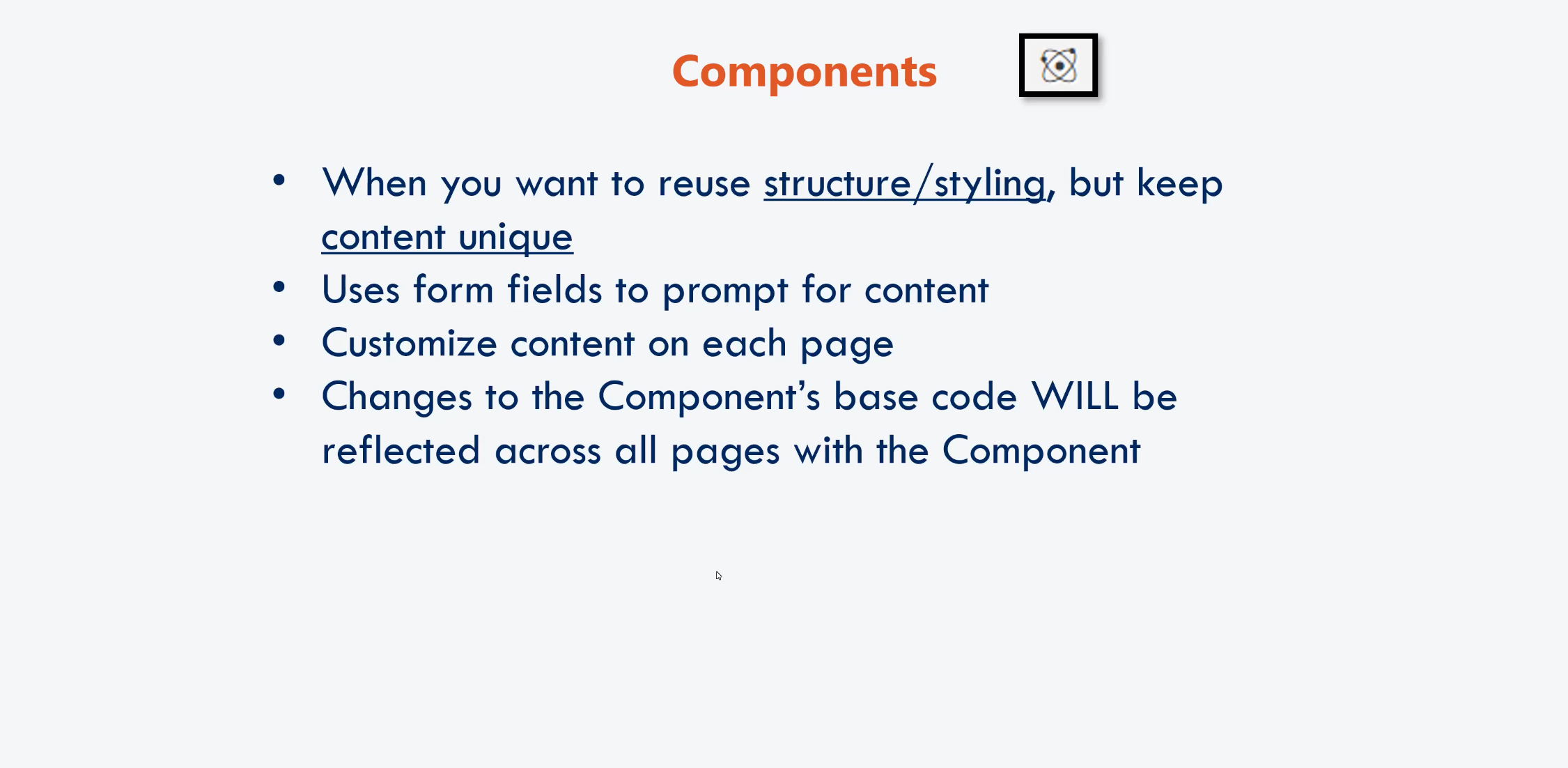 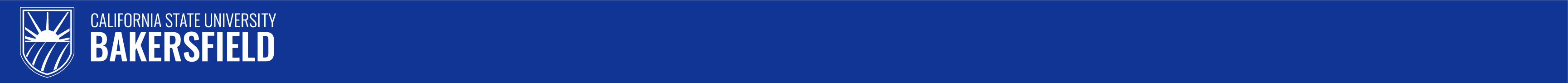 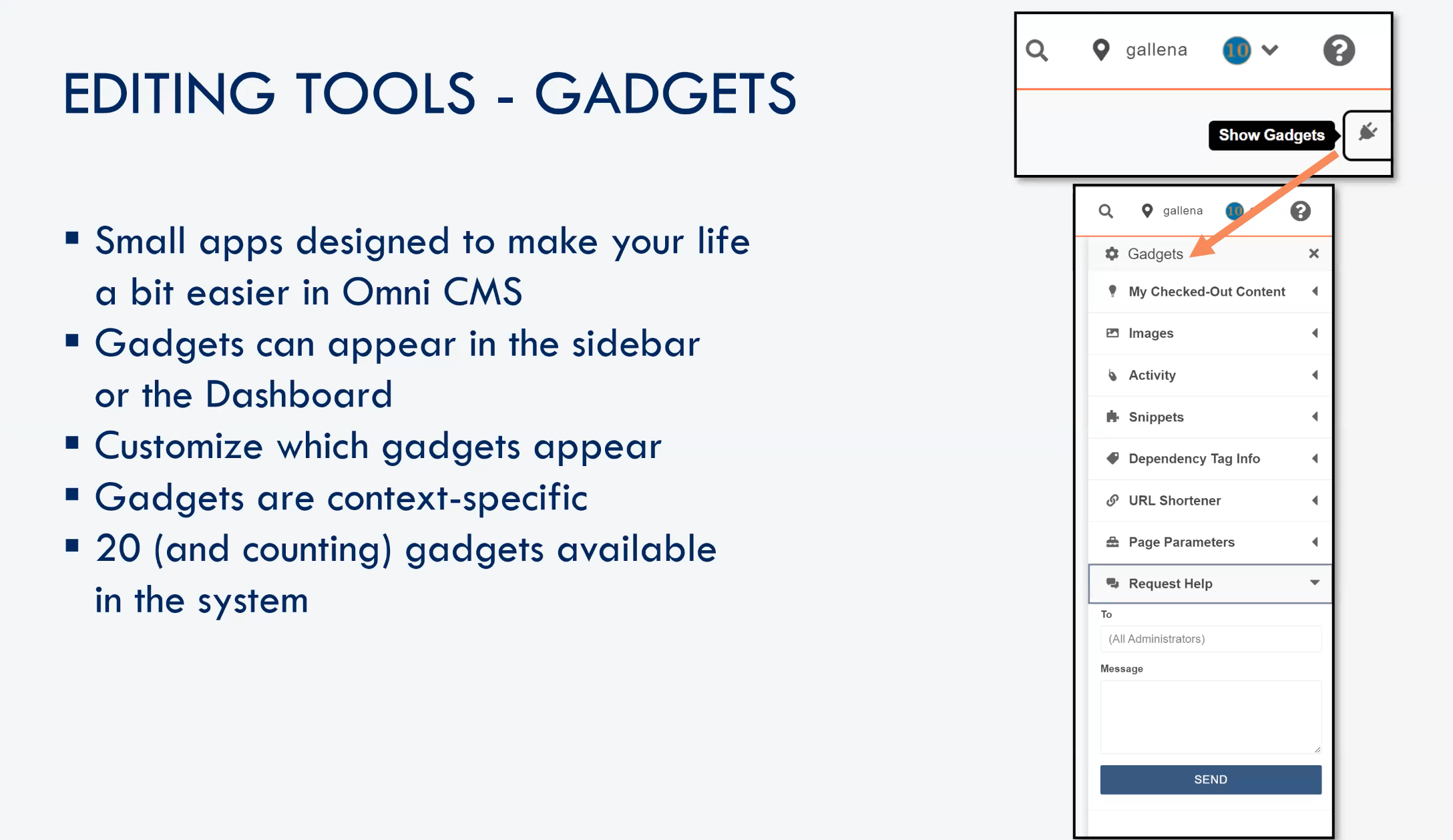 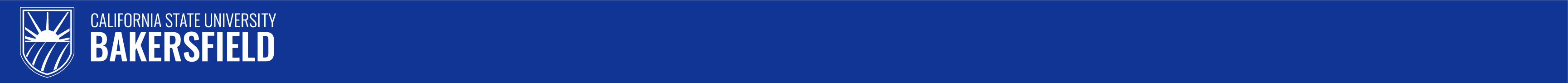 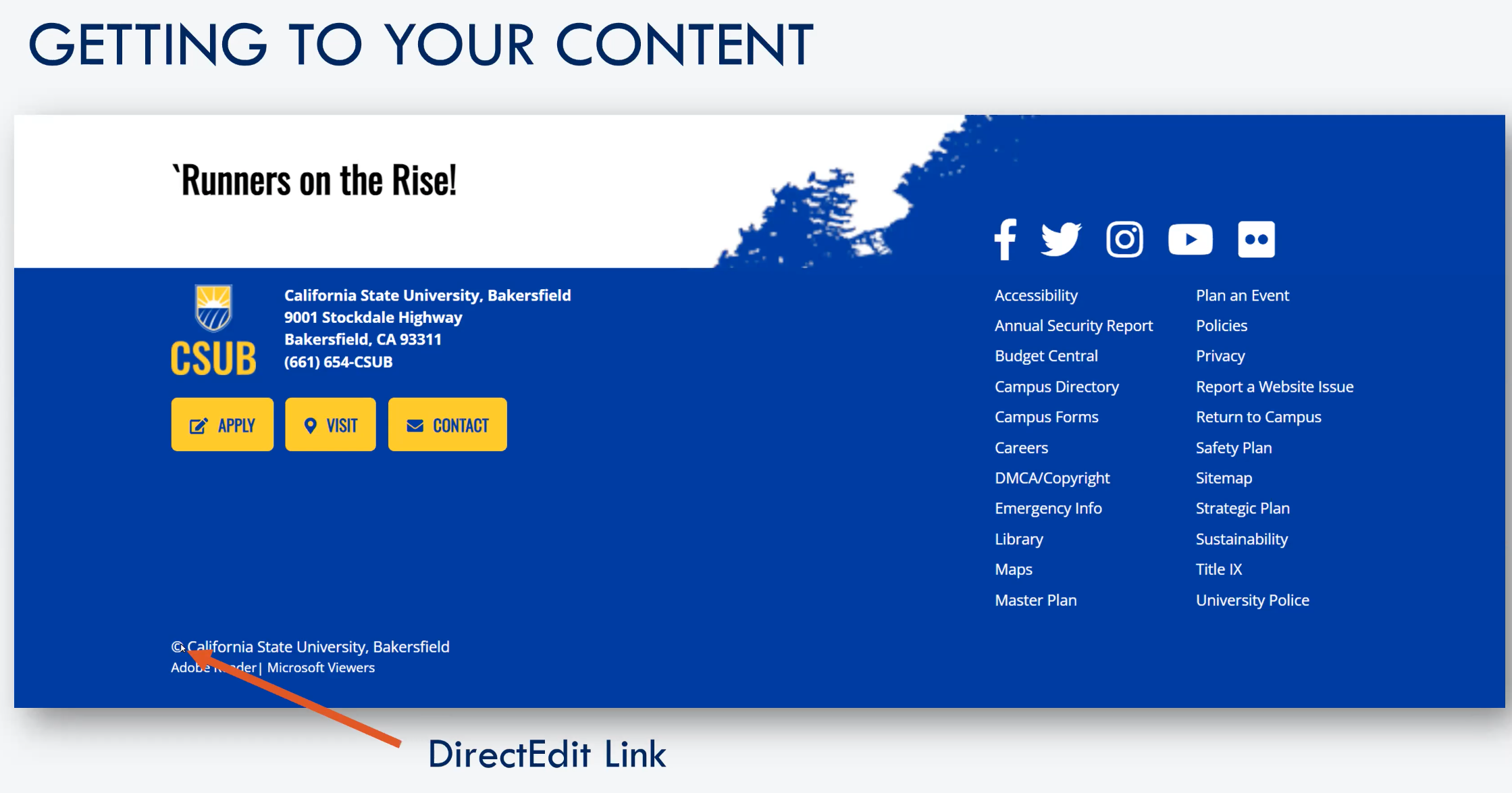 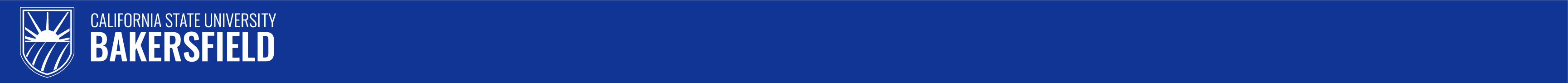 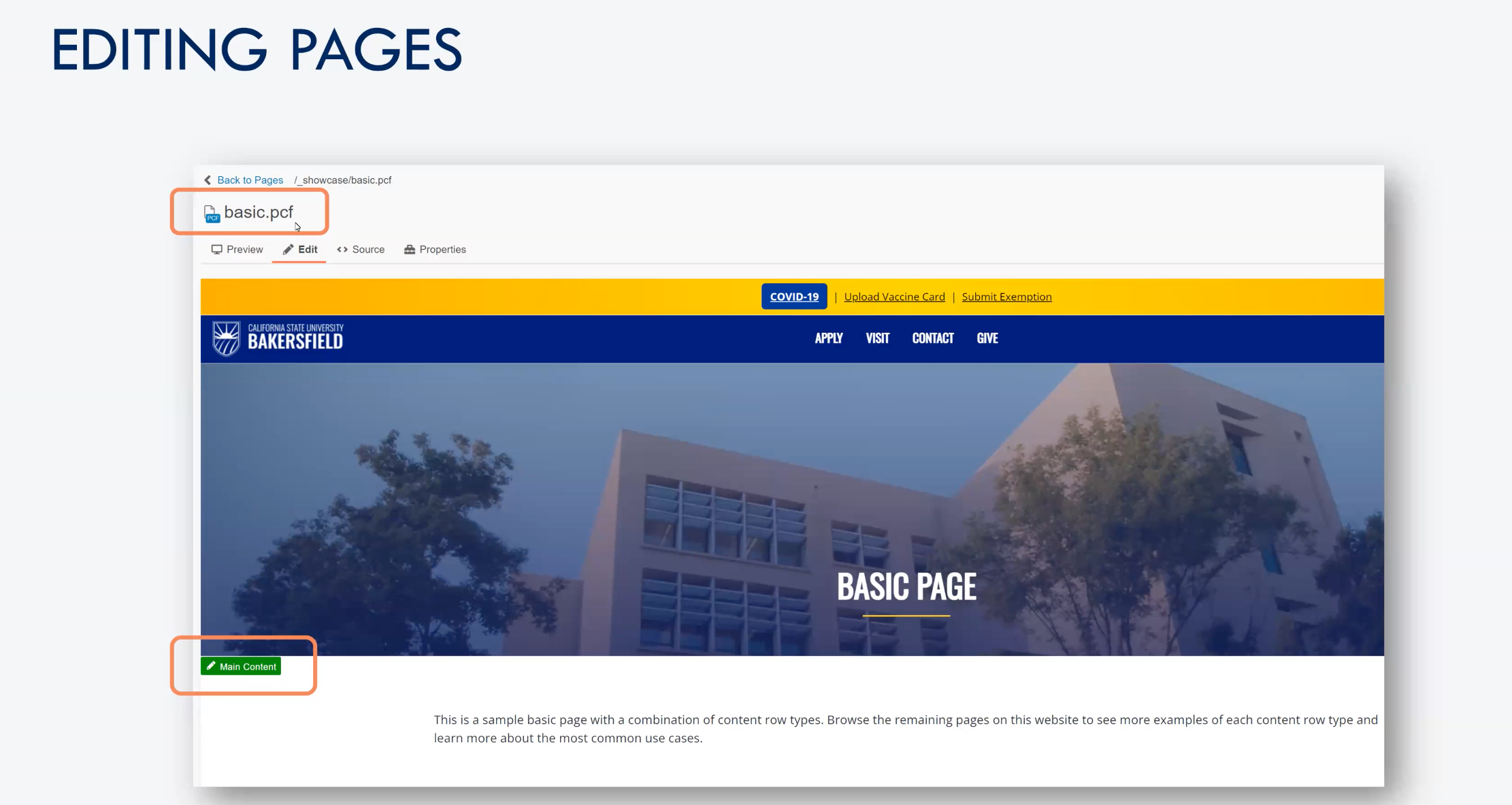 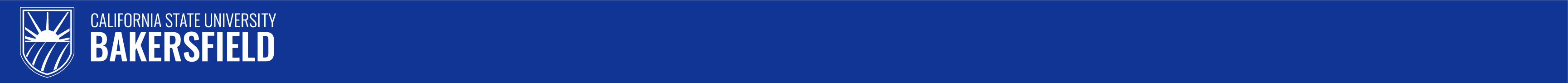 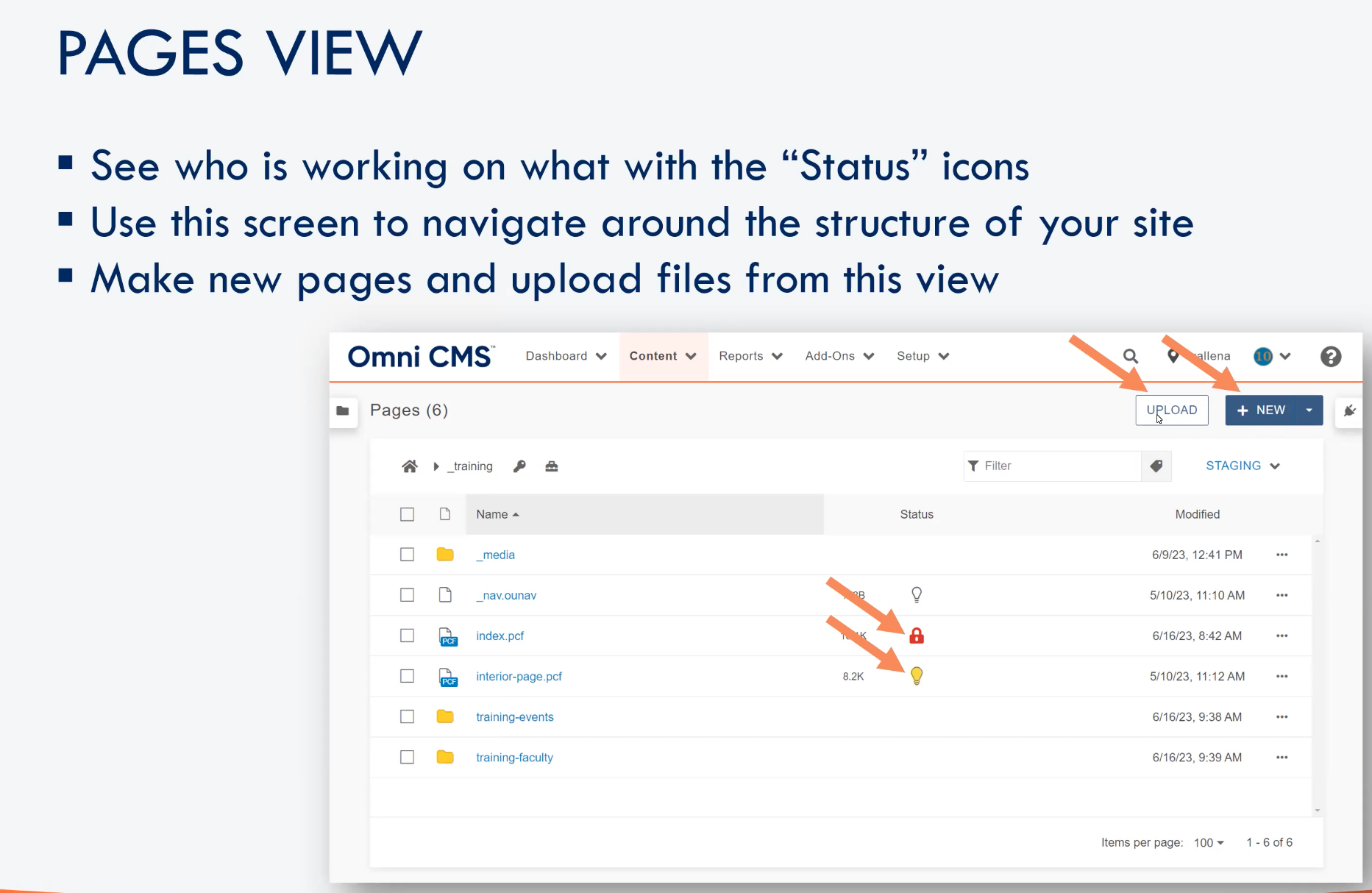 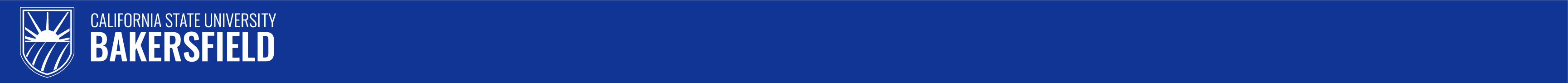 Things to Remember
Travel to your page first, then click DirectEdit link
Only one person can edit a page at a time with the “Check out” system
Use “My Checked-Out Content” gadget
Dependency Tags are assigned to all internal pages and files
Dependency manager does not manage external or deleted content
Assets are added to a page where they CANNOT be edited
Snippets are added to a page where they CAN be edited
Components are added to a page where they CAN be edited using form fields
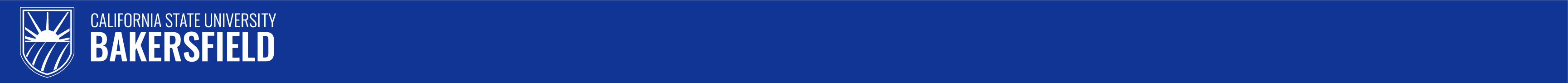 [Speaker Notes: This course was designed specifically to answer these four questions]
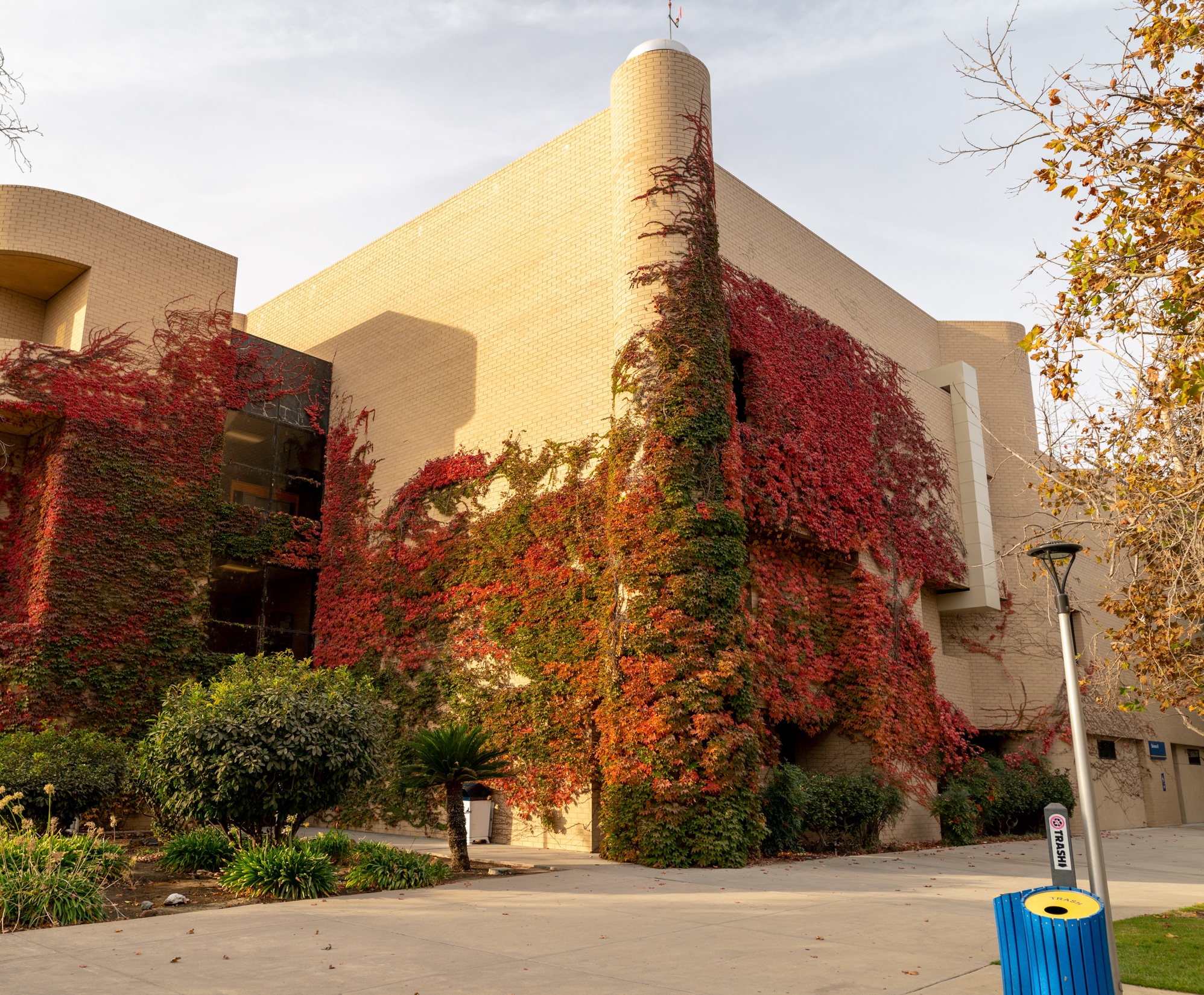 Let’s See it!
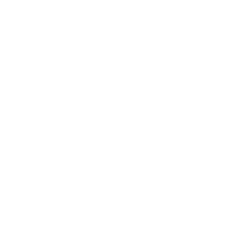 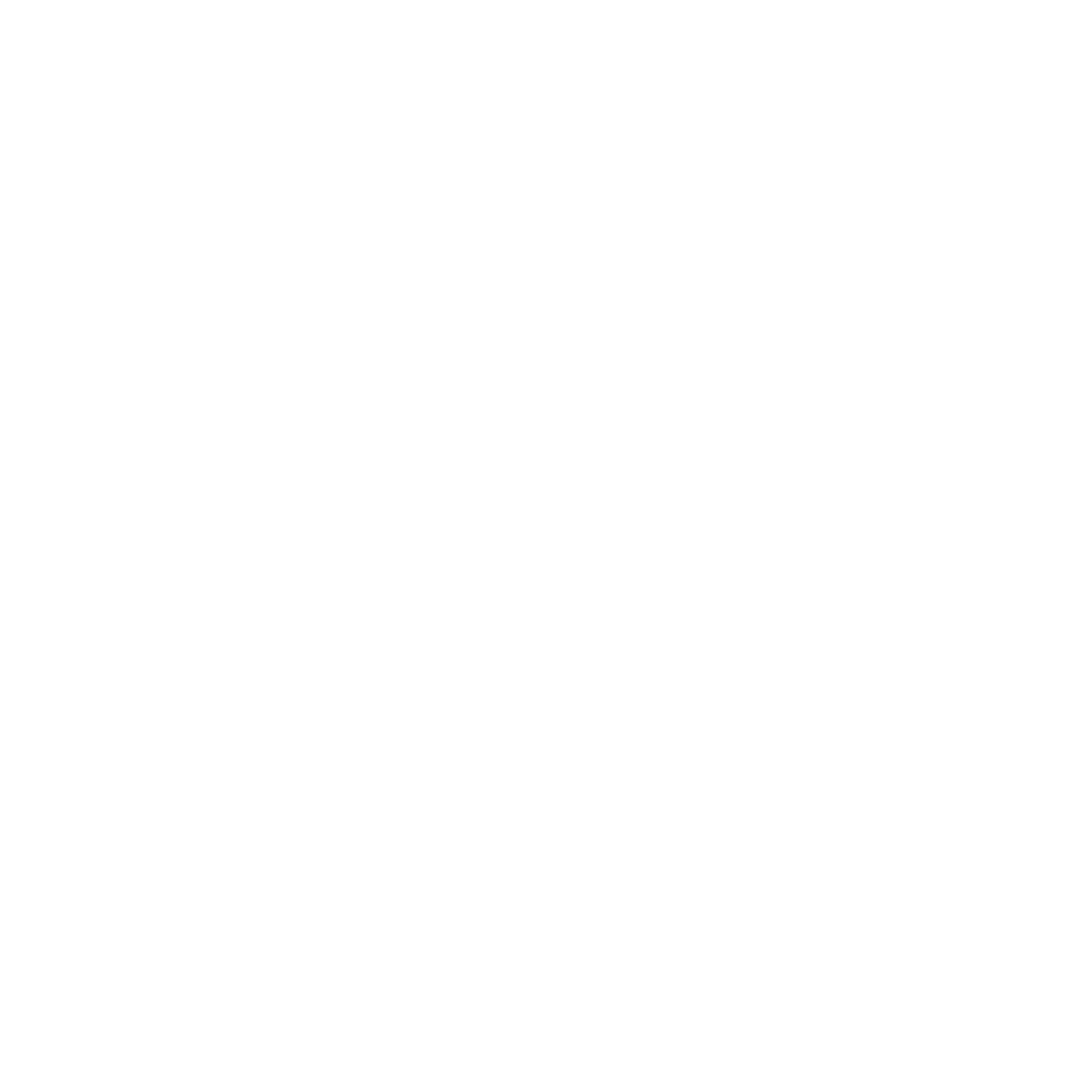 THANK YOU FOR ATTENDING!
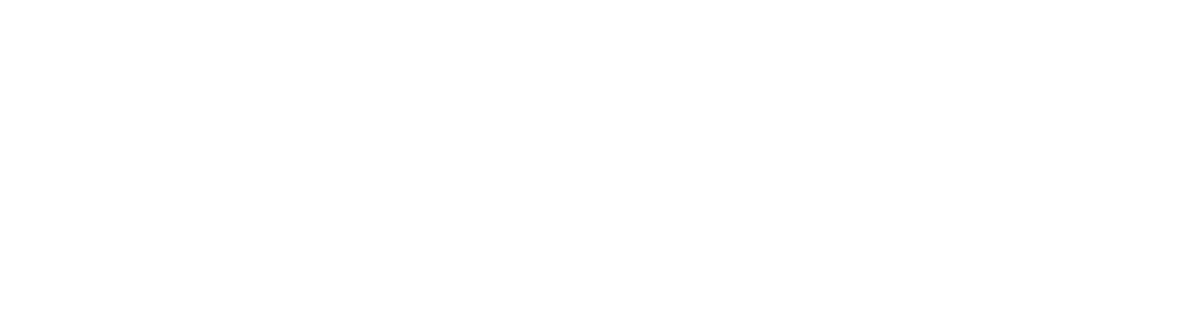